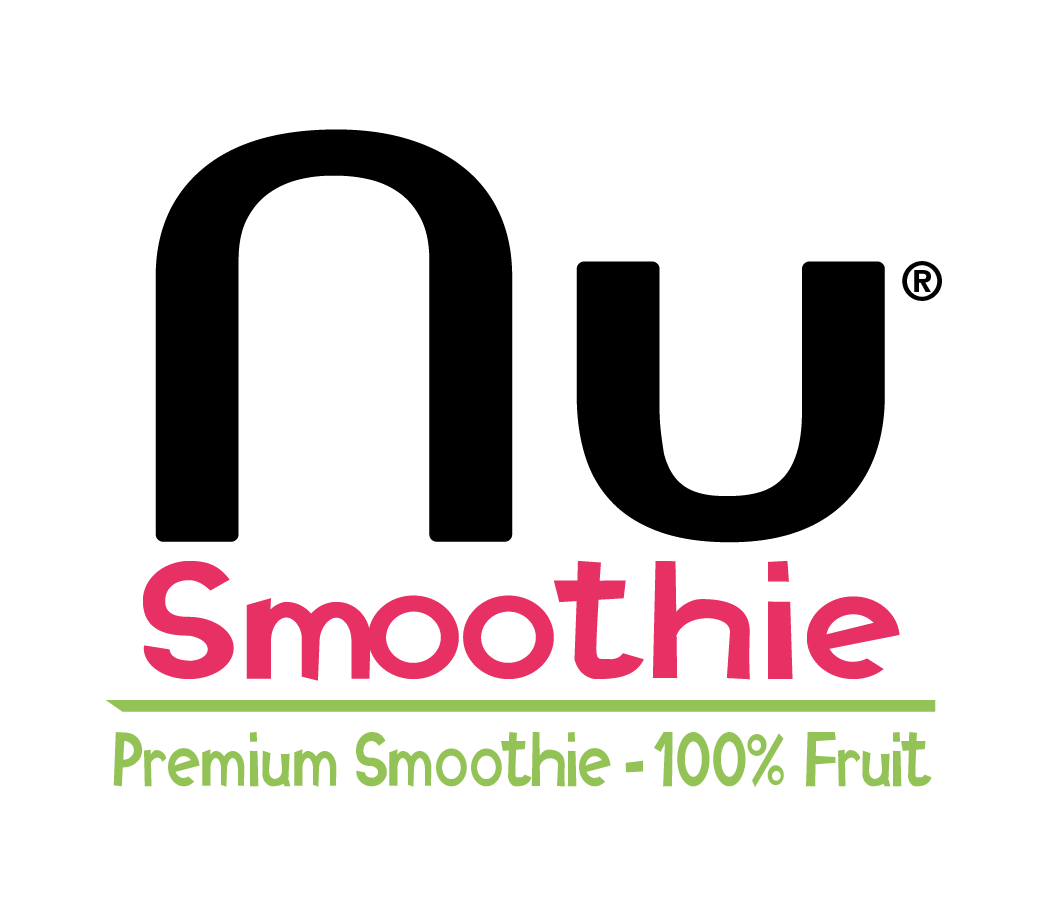 APPLE CUCUMBER KALE
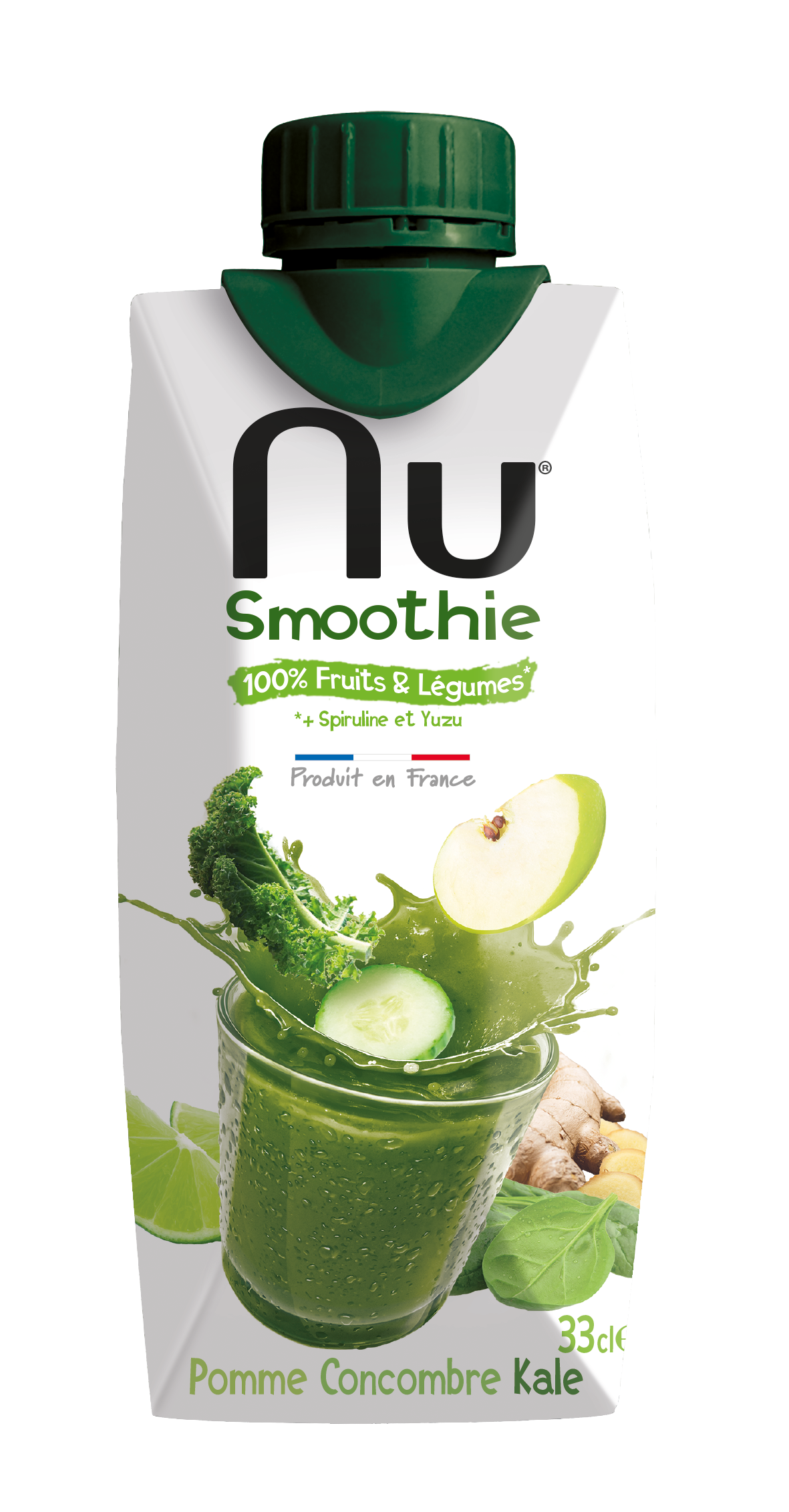 APPLE CARROT BEET
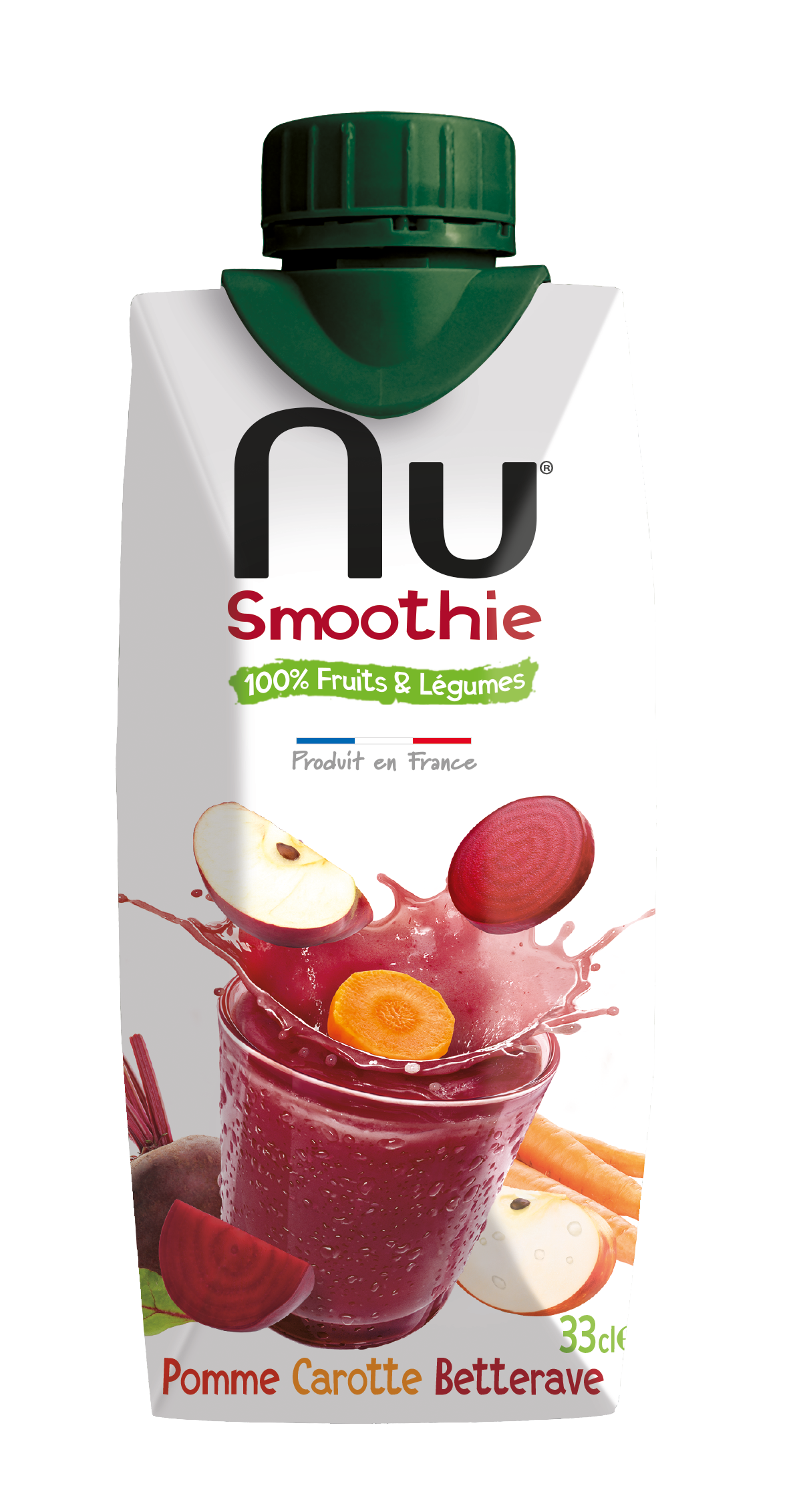 CARROT APPLE ORANGE
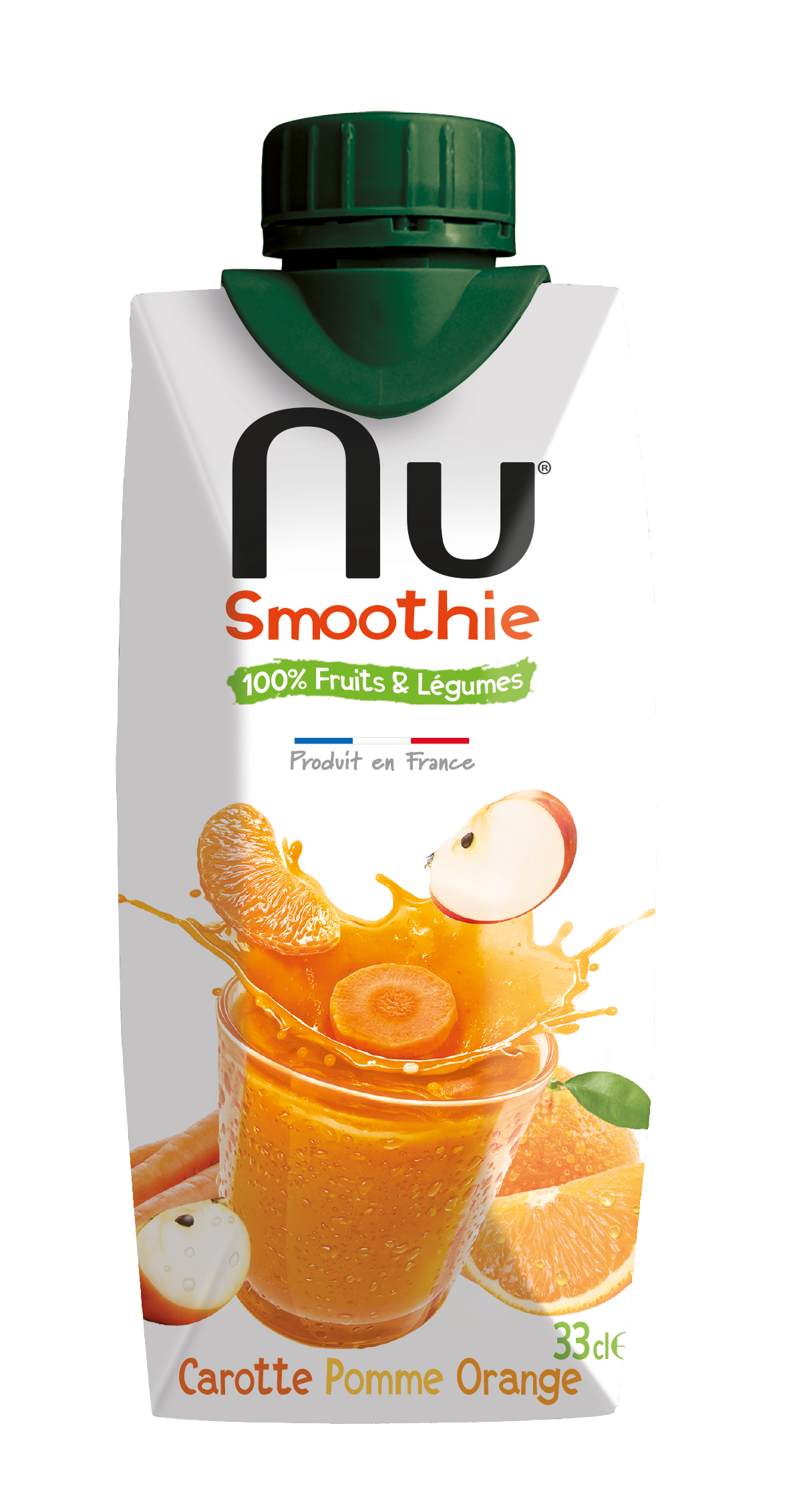